«Имя Максима Пассара на карте России»
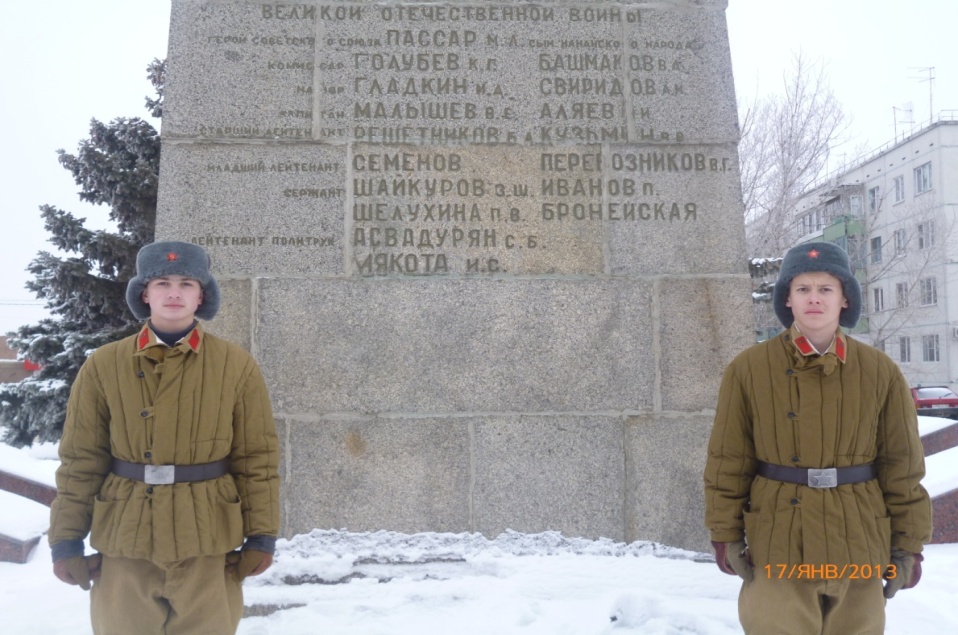 «Имя Максима Пассара на карте России»
Цель: уточнить, почему снайпер Максим Пассар получил высшую награду страны через 67 лет после смерти. 

      Задачи:
     На основе анализа документальных источников определить, за какие заслуги присваивалось звание «Герой Советского Союза» («Герой России»).
     Выявить сущность подвига снайпера Максима Пассара.
     Определить места в Волгоградской области и Хабаровском крае, названные в честь Максима Пассара.
Памятник Герою РоссииМаксиму Пассару в р.п. Городище
«Вахта памяти»
Мастерству стрельбы, Максим учился в родных лесах на охоте
За ликвидацию Максима Пассара германским командованием была назначена награда в 100 тысяч рейхсмарок
Таким Максим Пассар появился на фронте
Максим Пассар во всей красе
Снайпер за работой
Так Максима начали пропагандировать
Памятник винтовке
Улица на которой стоит памятник Максиму Пассару
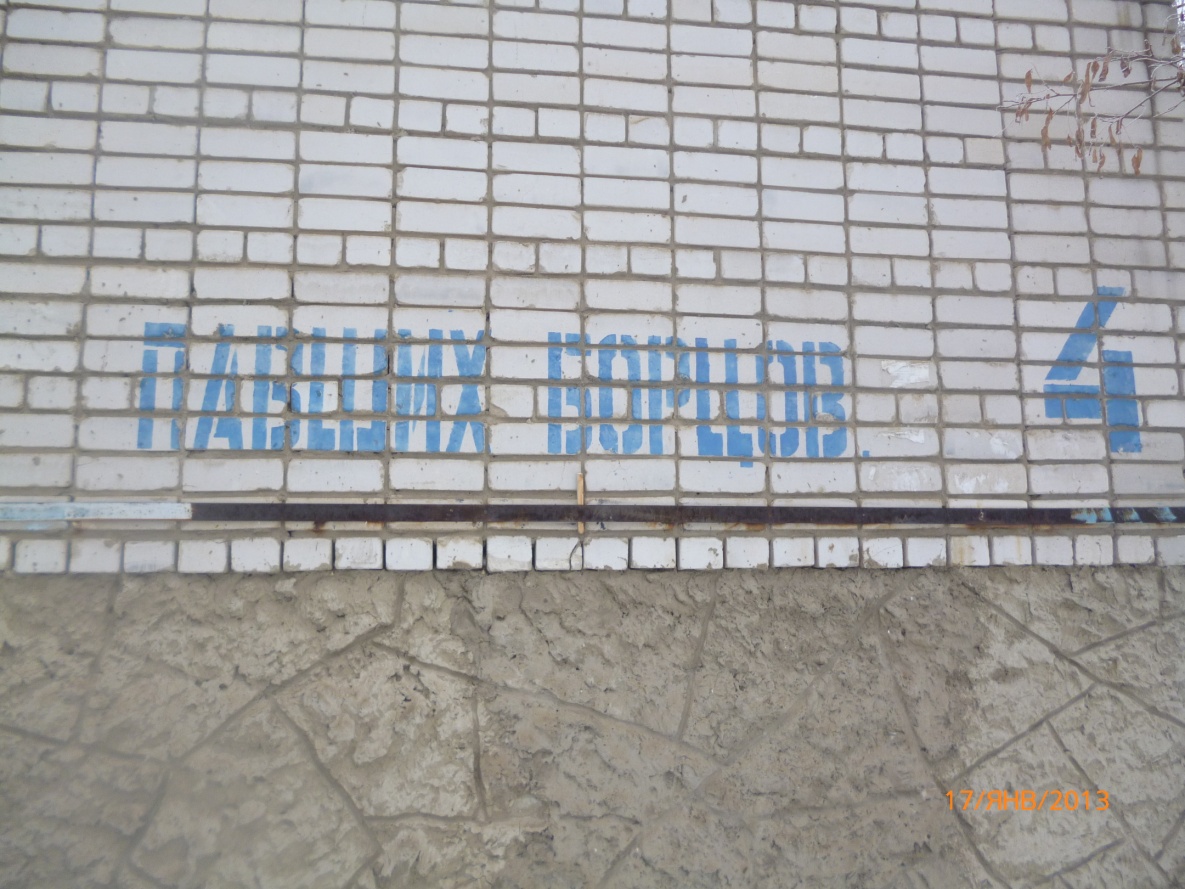 Памятник павшим борцам
Генерал Павел Батов хотел наградить и Максима. Не дали...
Молодежь у обелиска Максима Пассара на его родине
Мемориальная плита
Земляки у мемориальной плиты Максима Пассара на Мамаевом кургане
Максим Пассар1
Слушай песню о Пассаре на мотив дальневосточный
                                           Про отвагу и геройство, и про взор прямой и точный.
                                           Был охотником нанаец, зверя бил легко и ловко,
                                           Стал он воином сегодня, у него в руках – винтовка.
                                           Он таков, нанаец-снайпер, на его счету сегодня
                                           Меткой пулею сраженных, ненавистных немцев сотня…
                                            Научи нас всех охотник хитрости своей, сноровке
                                            Слава воину Пассару, слава снайперской винтовке! 
 
 
                                         Евгений Долматовский
 
                              ________________
                                               1Примечание:
 
                                Стихотворение было опубликовано в газете «Красная армия».
В честь Максима Пассара…
Школа, в которой учился знаменитый снайпер Максим Пассар
Спасибо за внимание!
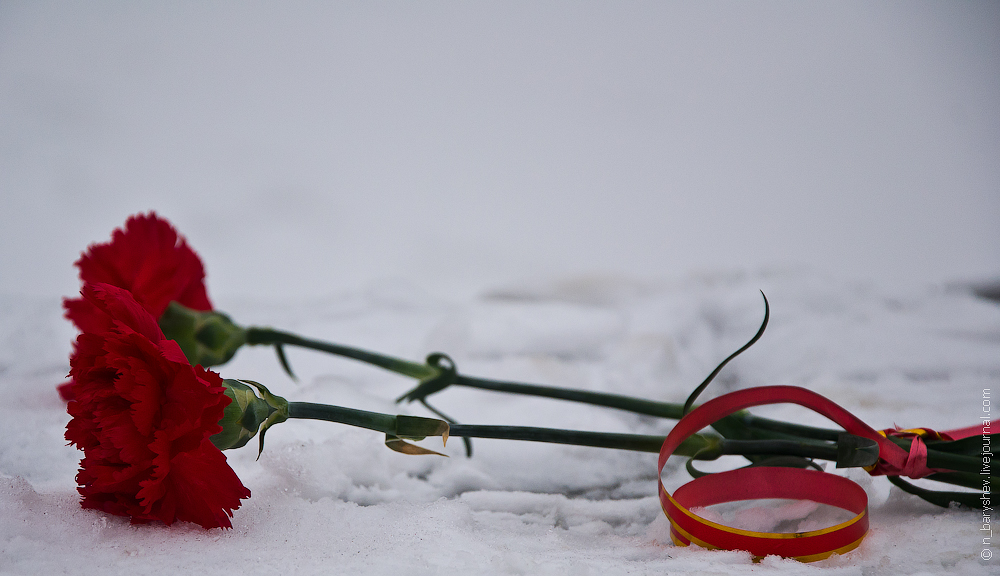 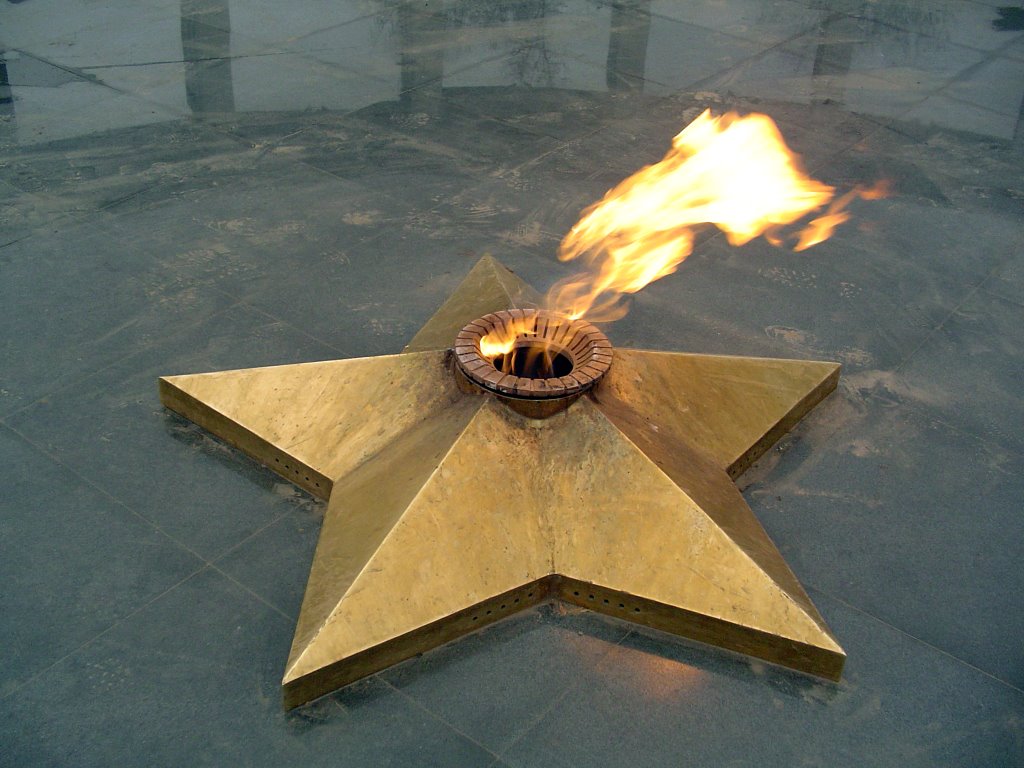